Автор: Минкина Надежда Михайловна, учитель высшей квалификационной категории   школы №639 с углублённым изучением иностранных языков  Невского района г.Санкт - Петербурга 
 
                    2011г
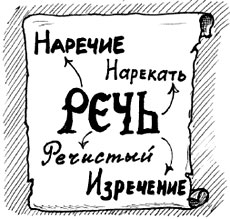 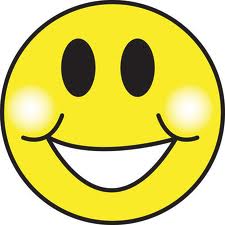 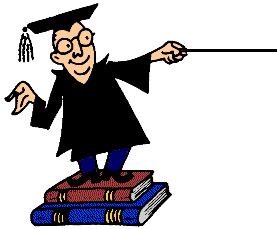 По-дружески
Искусно
Изредка
Исподтишка
Вплотную
Однажды
Обеспечить  сознательное  восприятие  учебного  материала на  основе  самостоятельного  добывания  знаний и, как  следствие, развитие критического  мышления.
Усвоить   способы образования,  правописание, употребление  в речи наречий, образованных от  числительных.
Учить создавать текст   рассуждение с помощью  вводных слов и данной  группой наречий.
Проанализируйте  таблицу
1. Каким  способом  образуются  наречия  от  числительных?2. Как пишутся наречия, образованные от числительных?3. Какова синтаксическая роль данных наречий?
в
 четыре
 раза
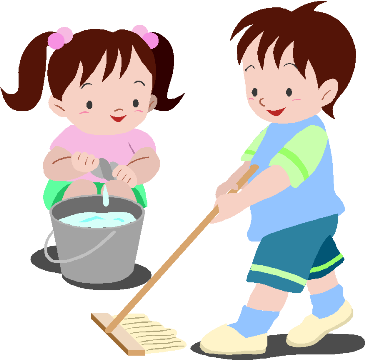 два  раза
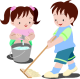 один на            один
Первый
 раз
сначала
 по равнине
Проверь
Текст рассуждение
Книга может  научить нас  безошибочно  распознавать  добро  и зло, истину  и ложь, красоту и безобразие.
                                             Л.Леонов
Книга  высвечивает  ложь,  которая  не  любит  света и  предпочитает  скрываться  в  тени,  утверждает  истину,  которая  не  любит  тени,  но  познаётся  не  без  труда.
                                          Ю. Бондарев
Книги  читать  необходимо, потому  что…..
Какой момент урока  был самым интересным?
Когда заскучал?
Какое открытие сделал на уроке?
Что бы изменил ?
Что порекомендуешь одноклассникам?
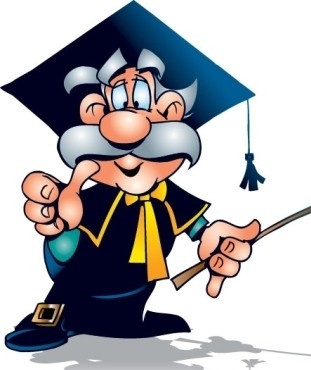 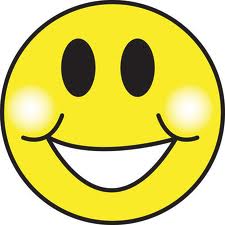